Unit6
Keep our city clean
WWW.PPT818.COM
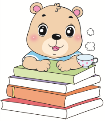 单元目标
1.学习句型What makes … dirty/messy?和What can we do to …?
2.学习情态动词can的用法。
3.学习不可数名词smoke和rubbish作主语时的用法。
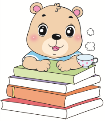 重点单词
1.keep 保持,维持　　　　 2.clean 干净的,整洁的　　3.make 使……变得             4.dirty 肮脏的	
5.museum 博物馆	               6.ground 地面,地上
7.air 空气	                         8.smoke 烟雾	
9.rubbish 垃圾                     
10.messy 肮脏的,乱七八糟的
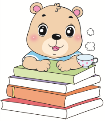 重点单词
11.dead 死的	           12.bin 垃圾桶
13.plant 种植,栽种	14.more 更多的	
15.throw 扔                     16.skin 果皮	
17.slip 滑倒	                    18.fall 摔倒
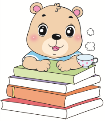 重点短语
1.keep our city clean 保持我们的城市整洁　2.move … away from 从……搬走
3.pick … up 捡起,拾起	
4.well done 干得好
5.clean and beautiful 又干净又漂亮
6.put rubbish in the bin 把垃圾放进垃圾箱
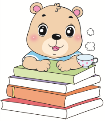 重点短语
7.black smoke from factories 来自工厂的黑烟
8.help keep the air clean 有助于保持空气洁净
9.plant more trees 种植更多树	
10.walk to school 步行上学
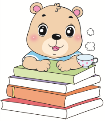 重点句型
1.What makes the streets messy and dirty? 
什么使街道变得又乱又脏?
2.—What can we do to keep our city clean? 
我们可以做什么来保持我们的城市整洁?
—We can move some factories away from our city. 
我们可以把一些工厂搬离我们的城市。
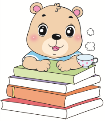 重点句型
—We can put rubbish in the bin. 
我们可以把垃圾放进垃圾桶。
—We can plant more trees. 
我们可以种更多的树。
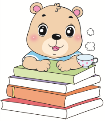 重点语法
can的句型结构肯定句:主语+can+动词原形+其他.
否定句:主语+can’t+动词原形+其他.
一般疑问句:Can+主语+动词原形+其他?
肯定回答:Yes, 主语+ can.　
否定回答:No, 主语+can’t.
特殊疑问句:特殊疑问词+ can+主语+动词原形+其他?
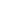